HAEMOLYTIC ANEMIA
DR.PRAHALAD SHARMA
MD
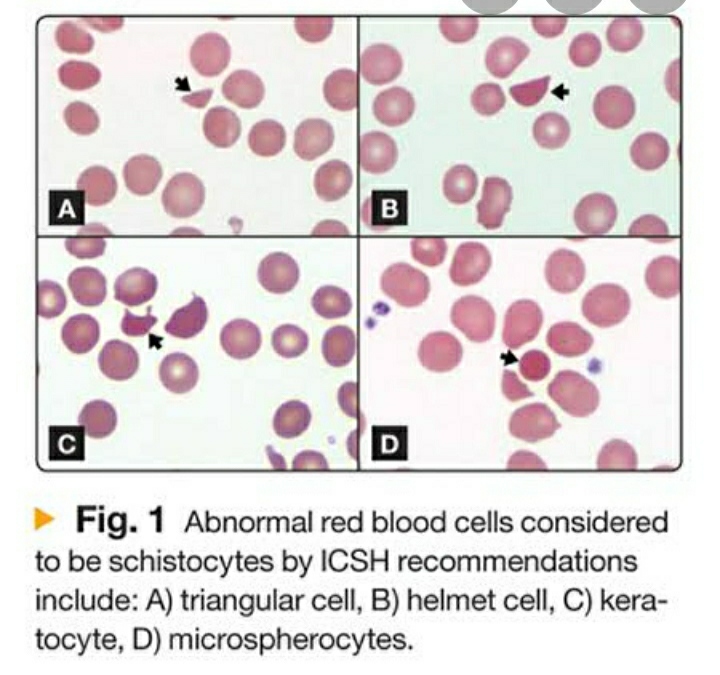 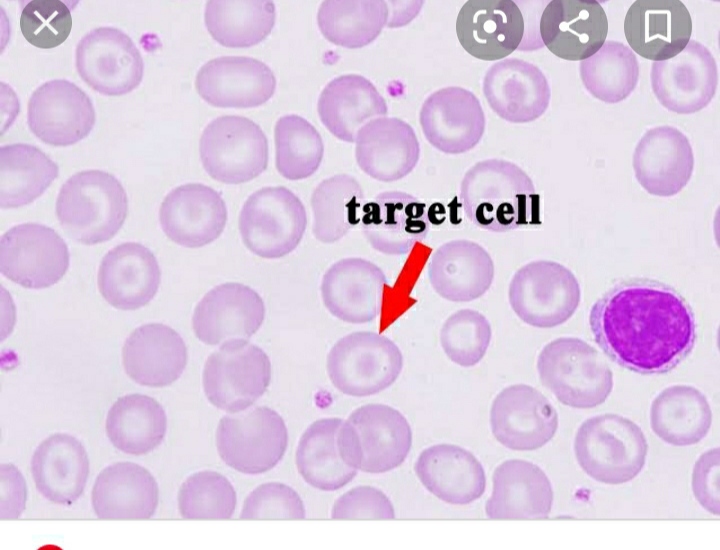 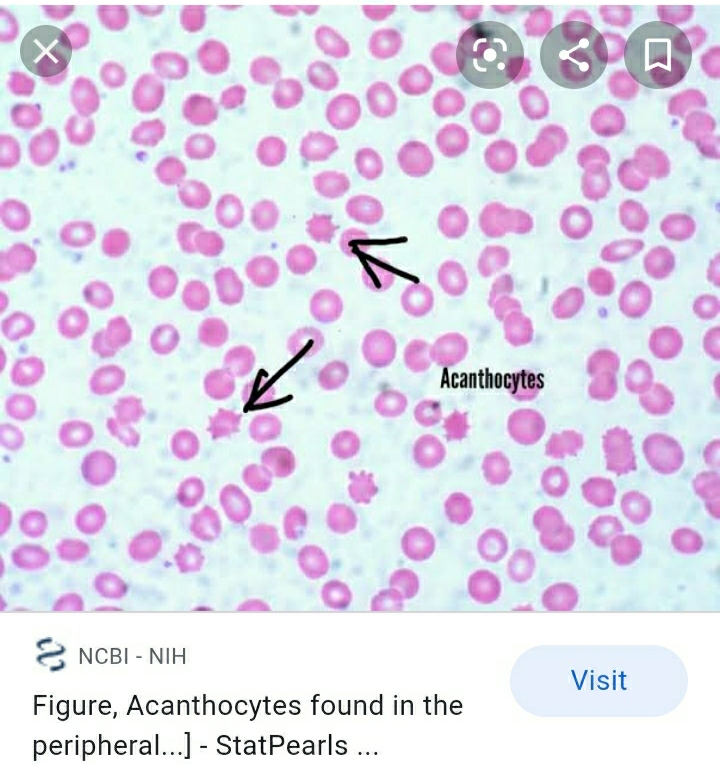 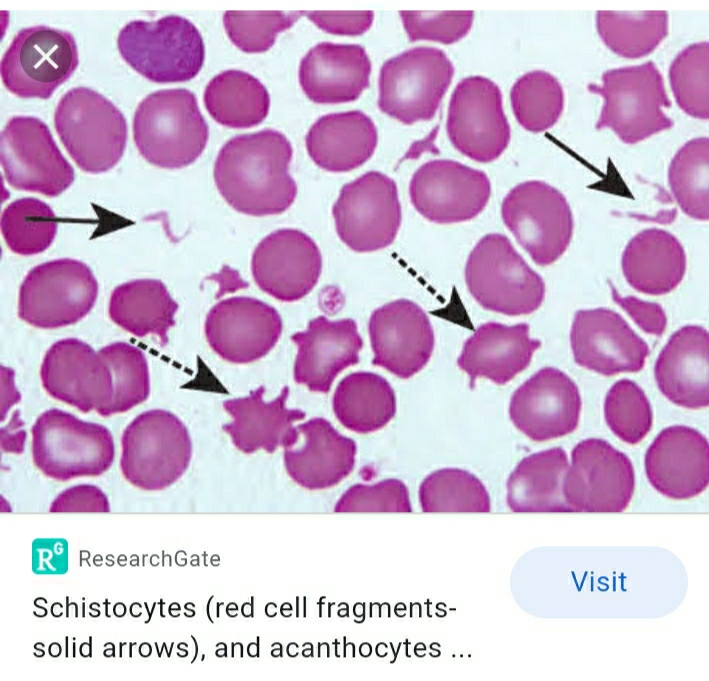 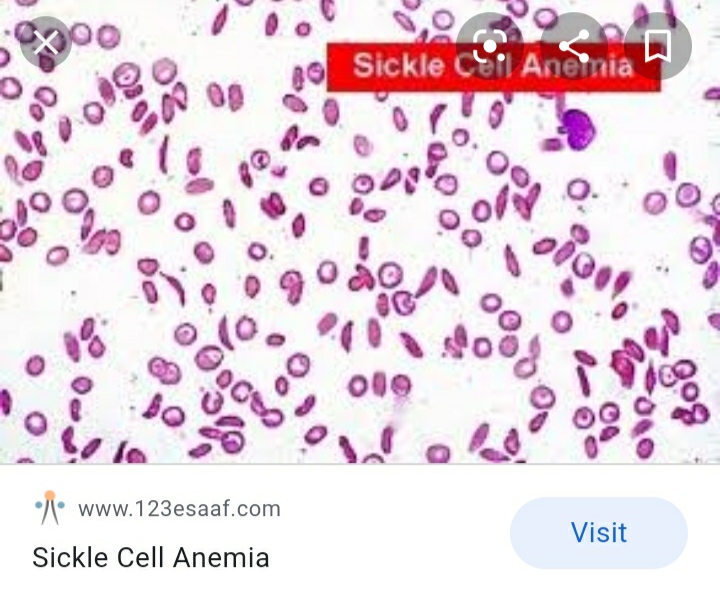 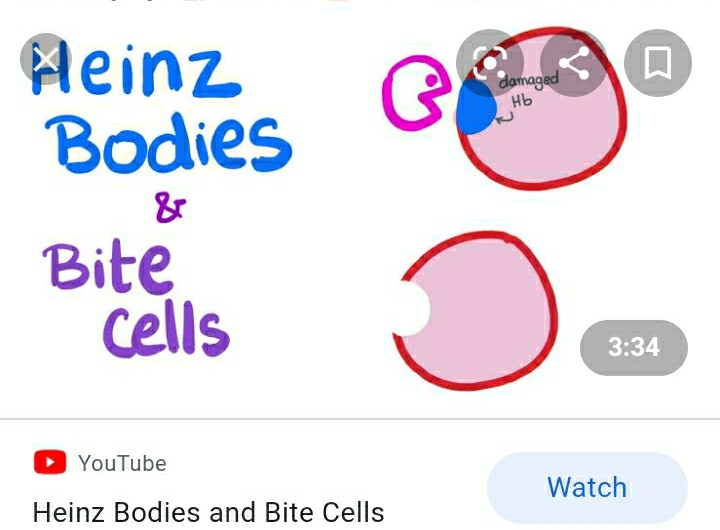